Fractions
sharing brownies
[Speaker Notes: Two workshops and each will have different focus. Here seeing fractions as part of whole and in the afternoon we’ll be looking at fractions as sharing or division. Both conceptions vital. In this session we look in particular at the fraction as showing part of a whole and at ways we might conceptualise this.]
Fractions
Estimate the answer to 


1
2
19
21
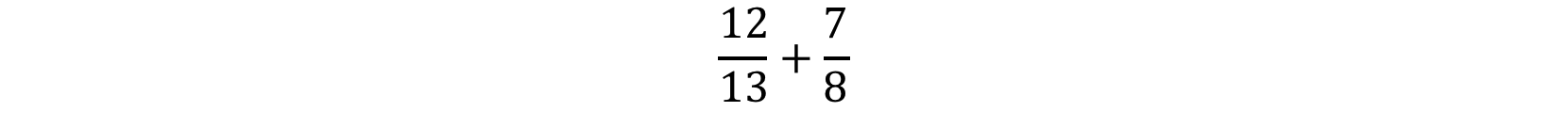 Fractions
Estimate the answer to 


1
2
19
21
In US test only 24% of 13 year olds chose the right answer
Majority chose 19 or 21
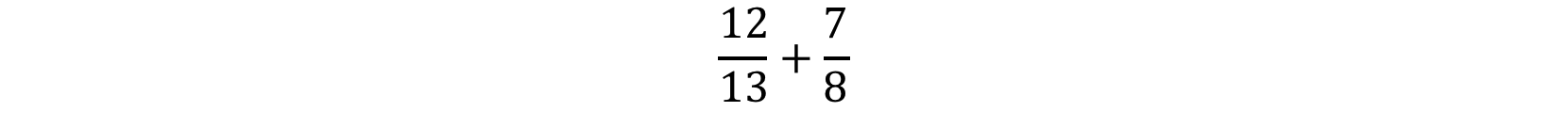 Can you explain it using
What does this mean?
a diagram
a different diagram
a story
a number line
any other way?
[Speaker Notes: To highlight some of the complexity of fractions]
Which is bigger?
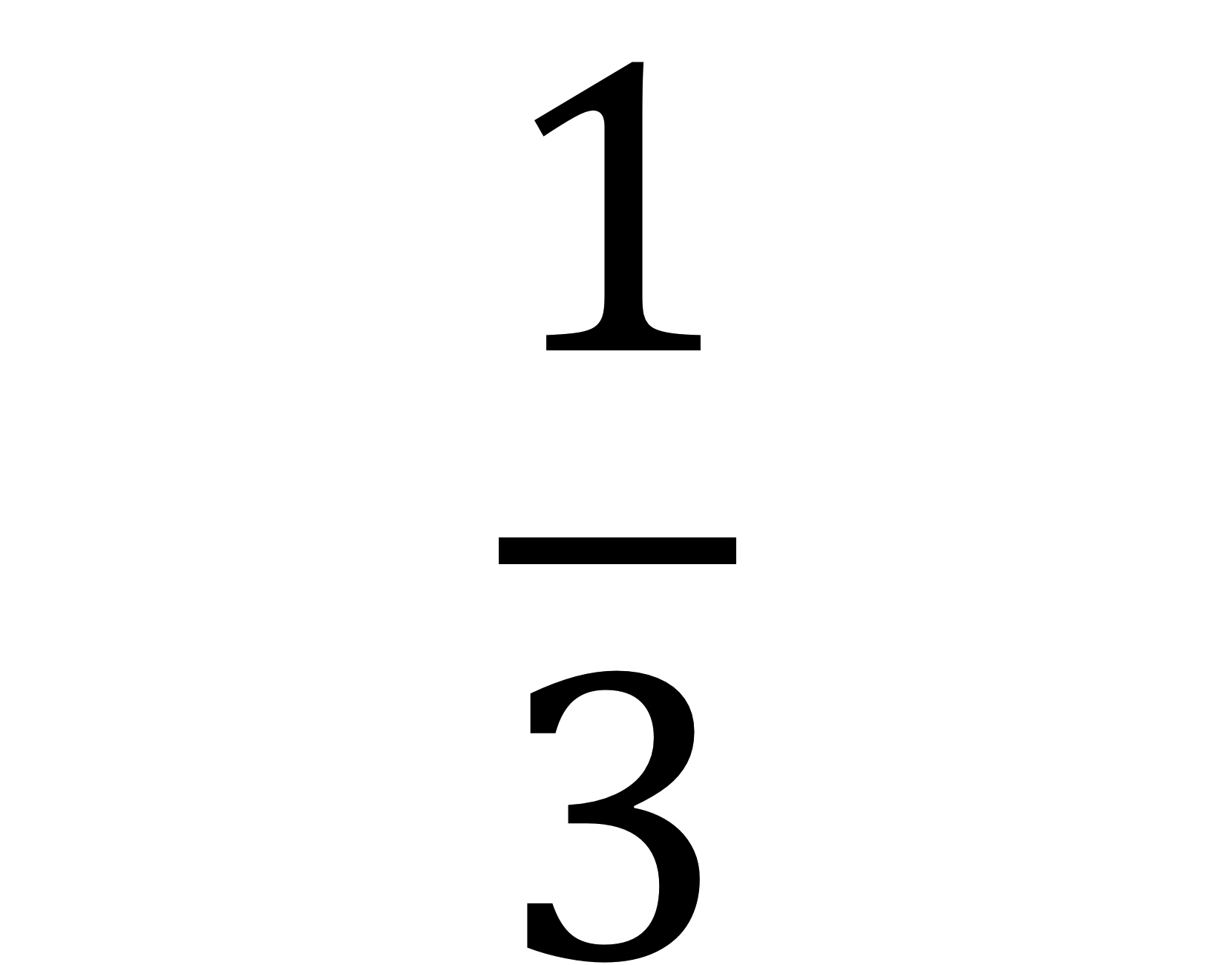 Qu from CSMS Test
Mary and John both have pocket money. 
Mary spends ¼ of hers.
John spends ½ of his.

Is it possible for Mary to have spent more than John?
Fraction tea party
Fraction tea party
How much will each guest get?
If I have 6 brownies and 5 friends

If I have 3 brownies and 4 friends?
Who gets more?
On Monday I have 3 brownies and 7 friends
On Tues I have 2 brownies and 5 friends?